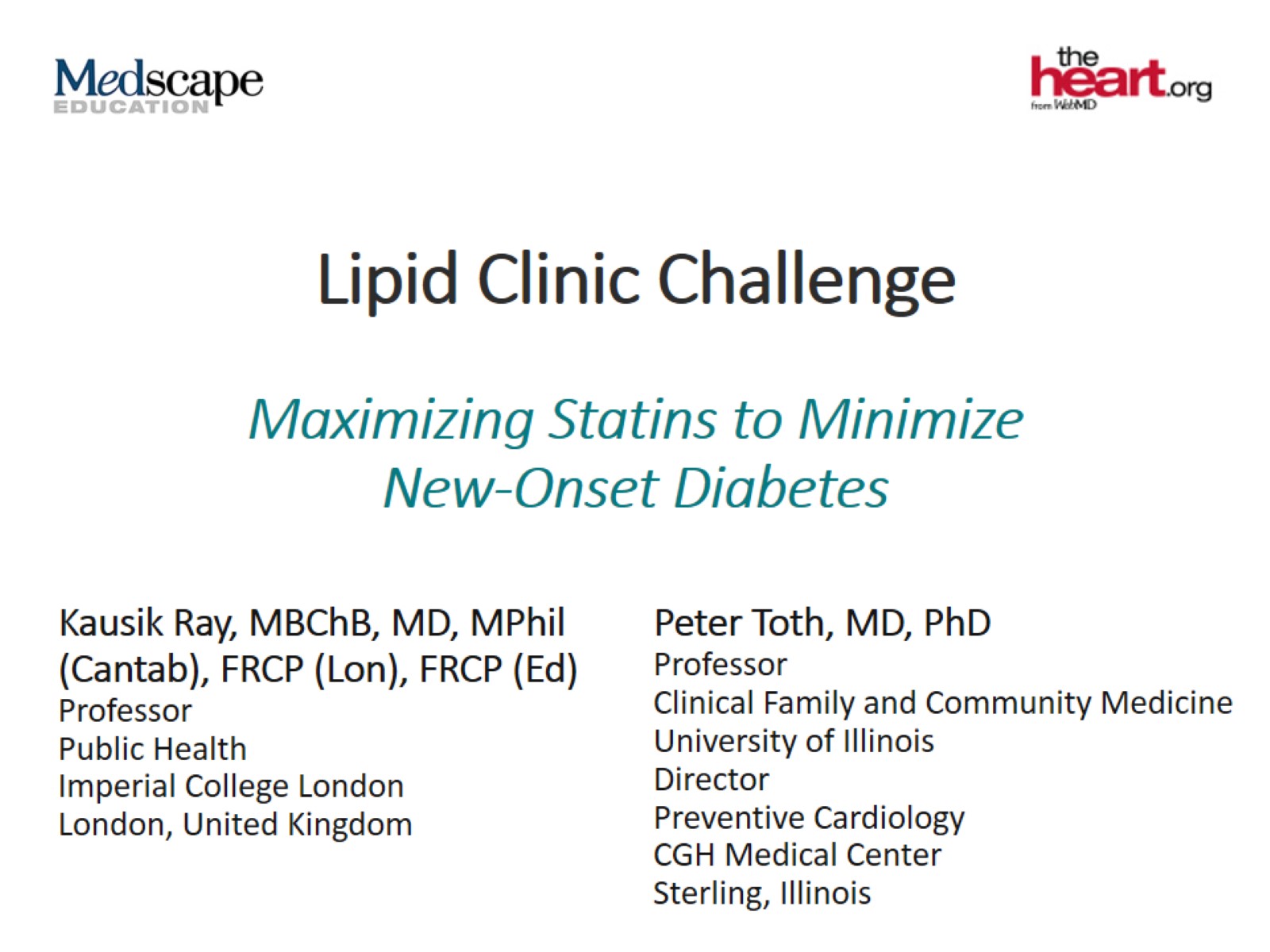 Lipid Clinic Challenge
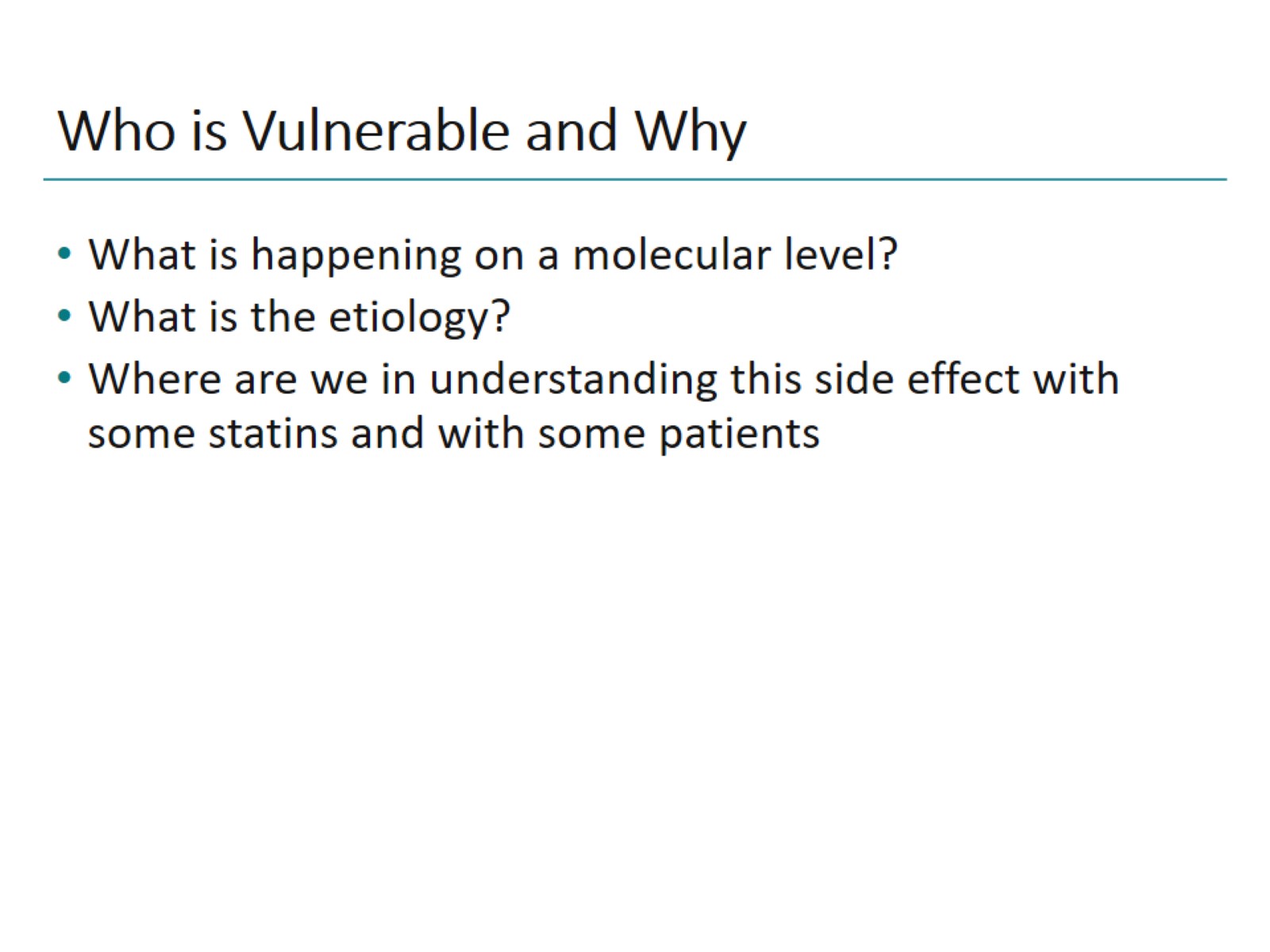 Who is Vulnerable and Why
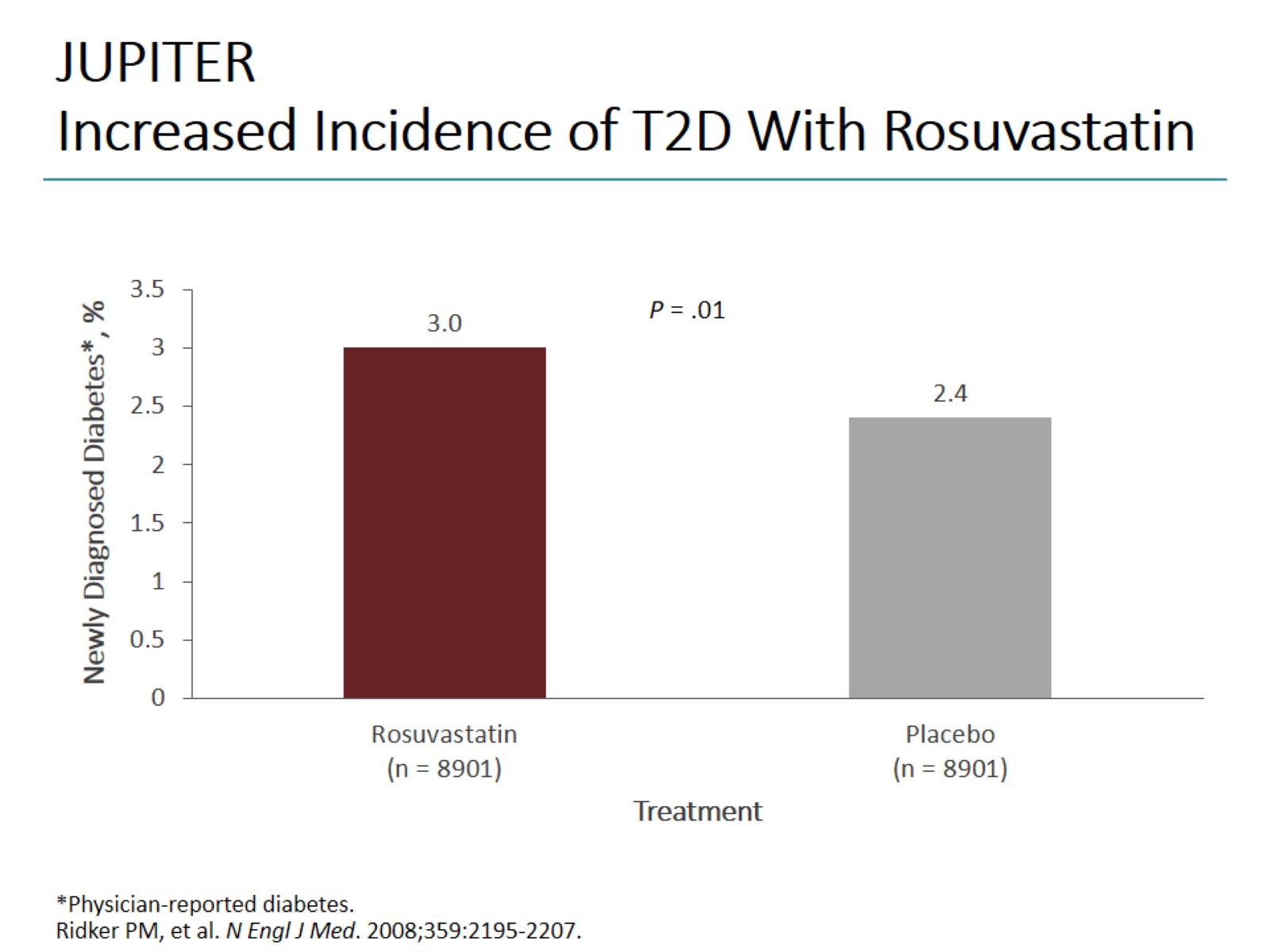 JUPITERIncreased Incidence of T2D With Rosuvastatin
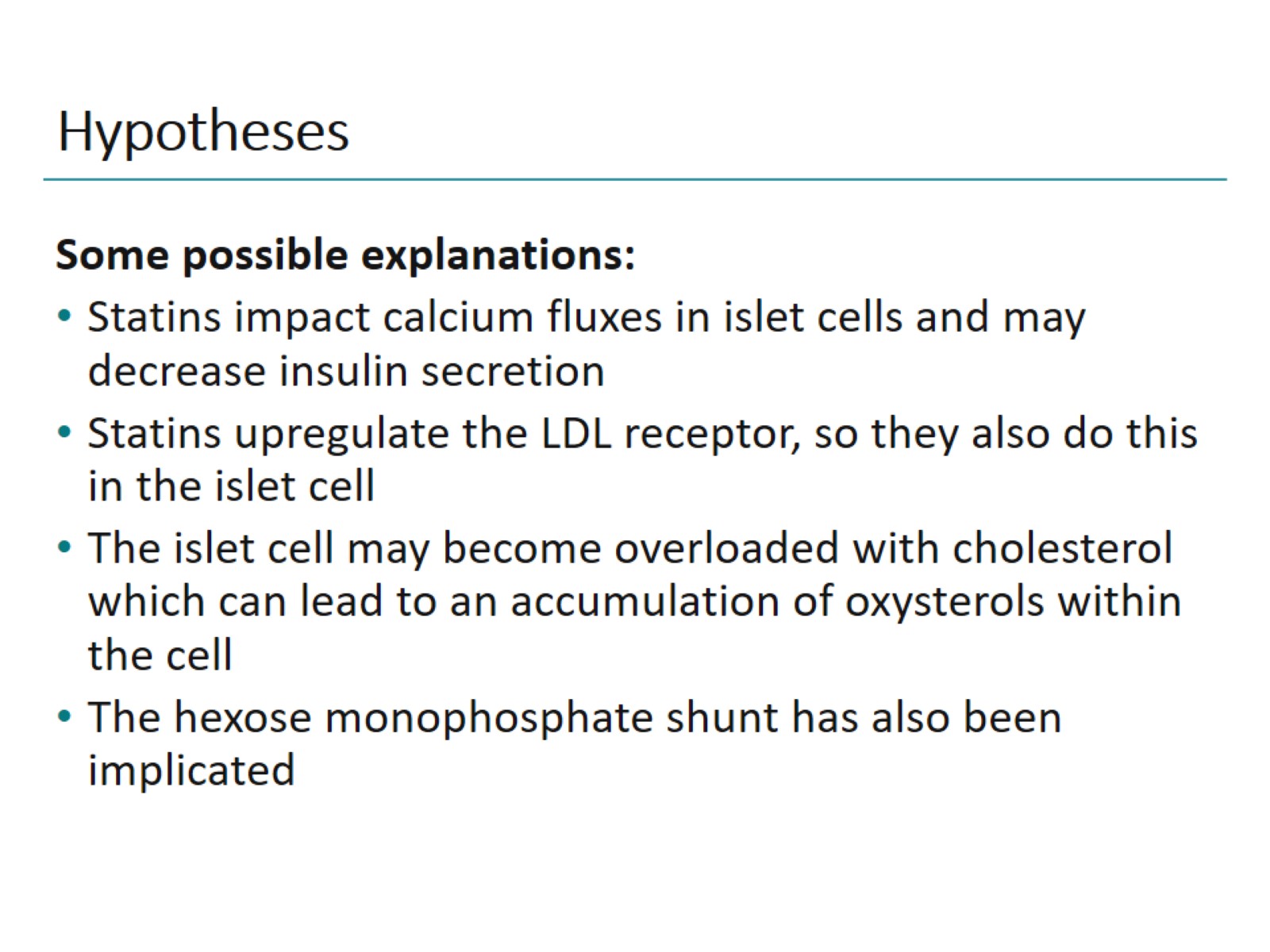 Hypotheses
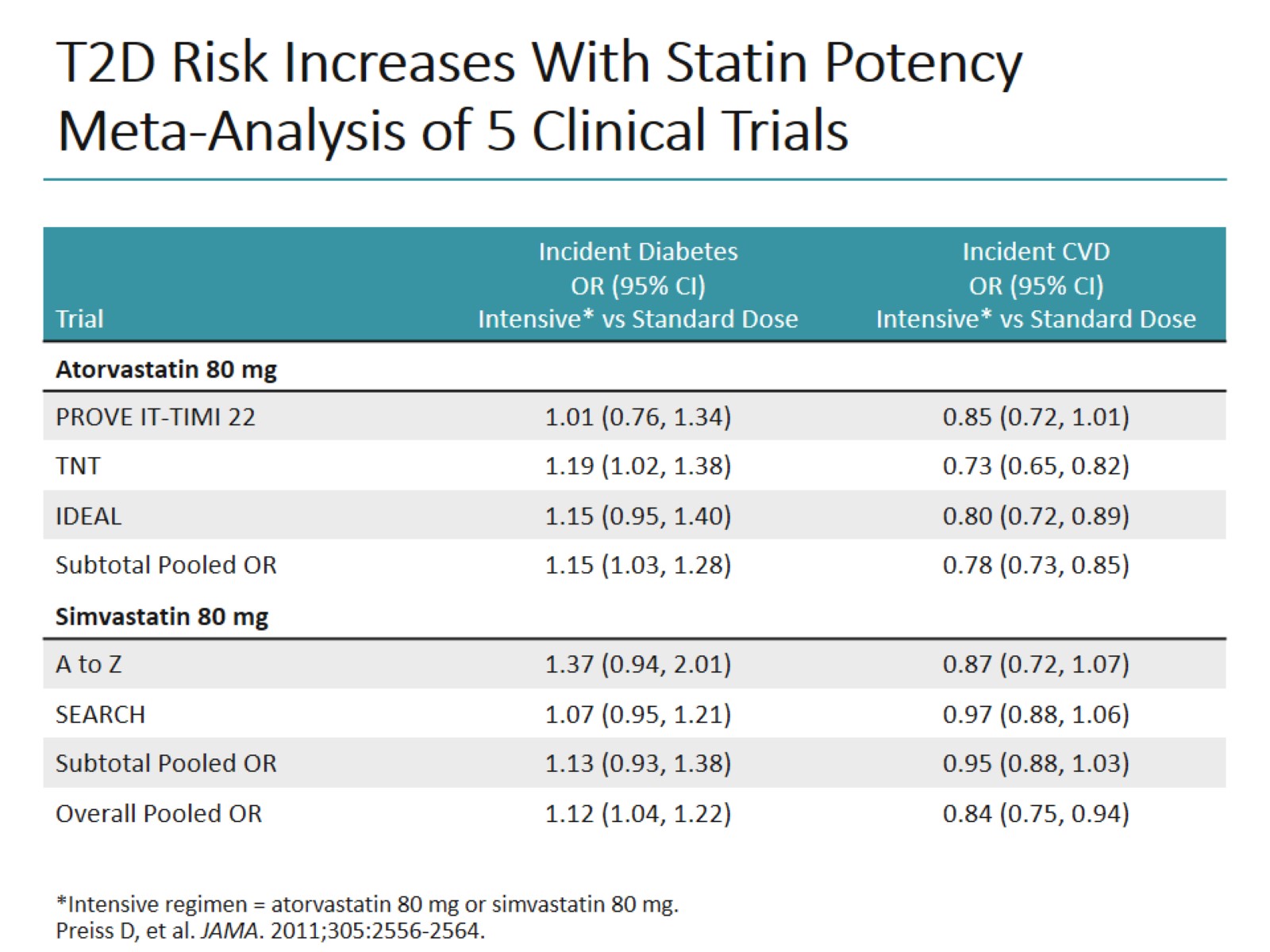 T2D Risk Increases With Statin PotencyMeta-Analysis of 5 Clinical Trials
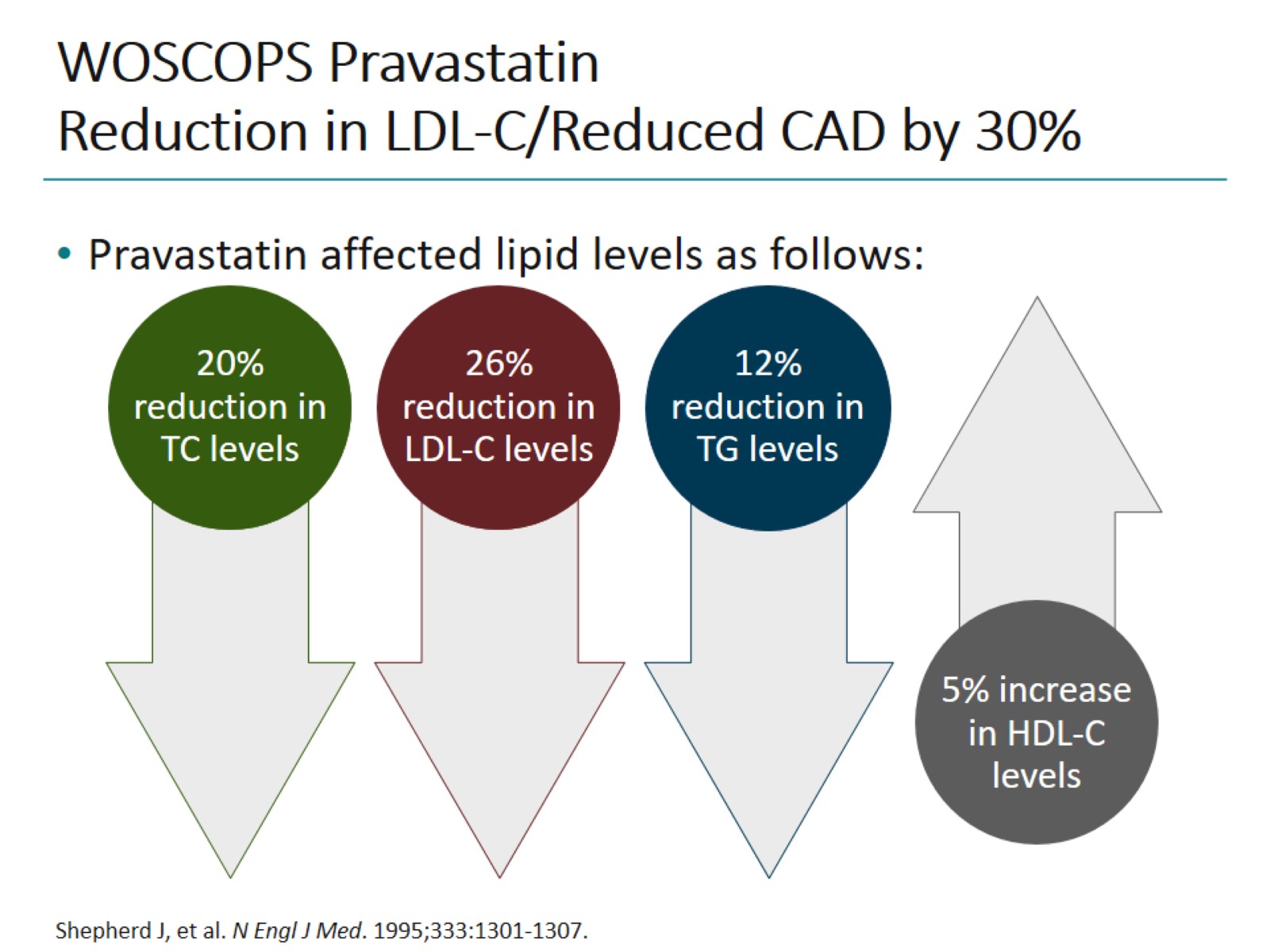 WOSCOPS PravastatinReduction in LDL-C/Reduced CAD by 30%
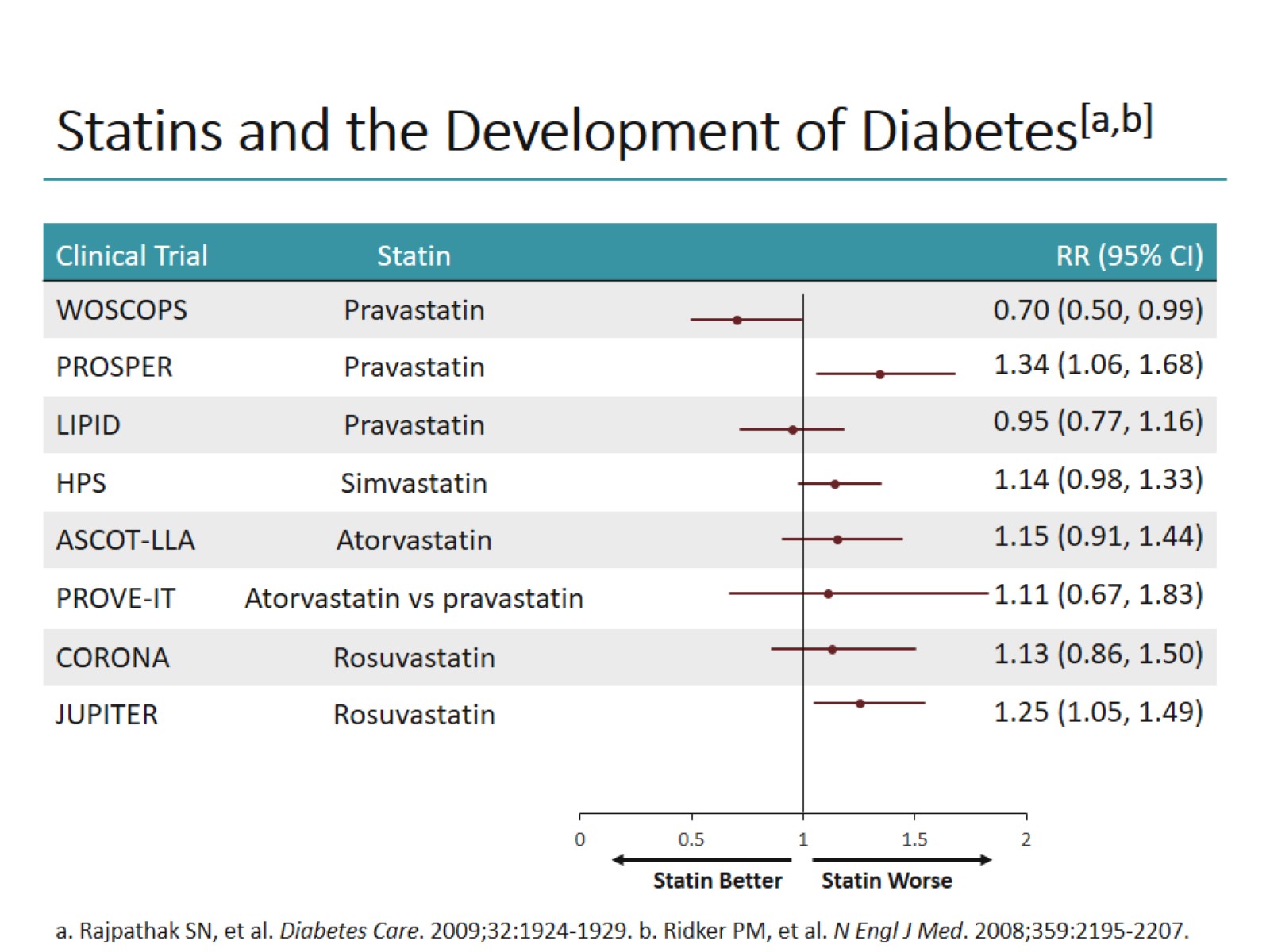 Statins and the Development of Diabetes[a,b]
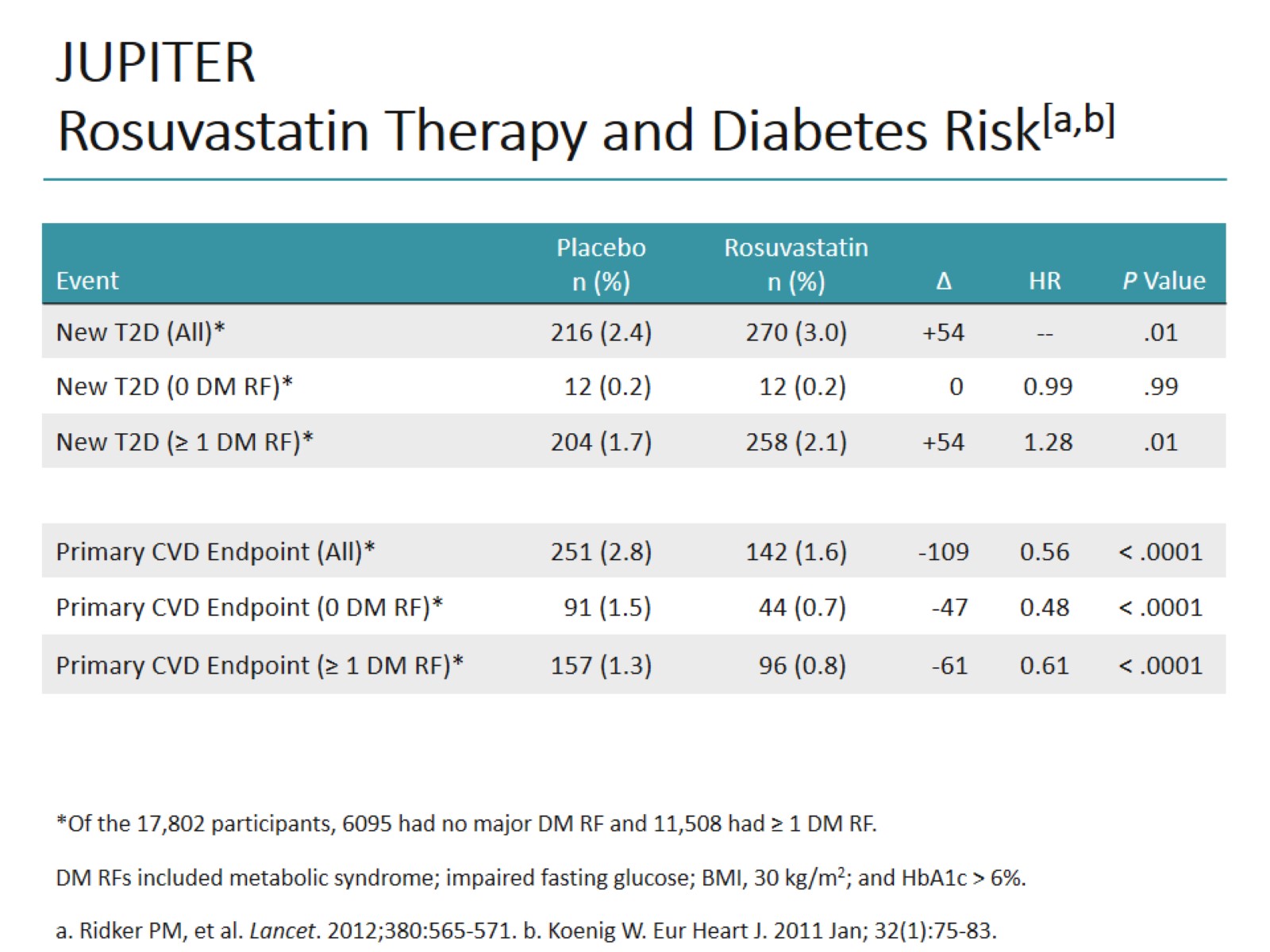 JUPITERRosuvastatin Therapy and Diabetes Risk[a,b]
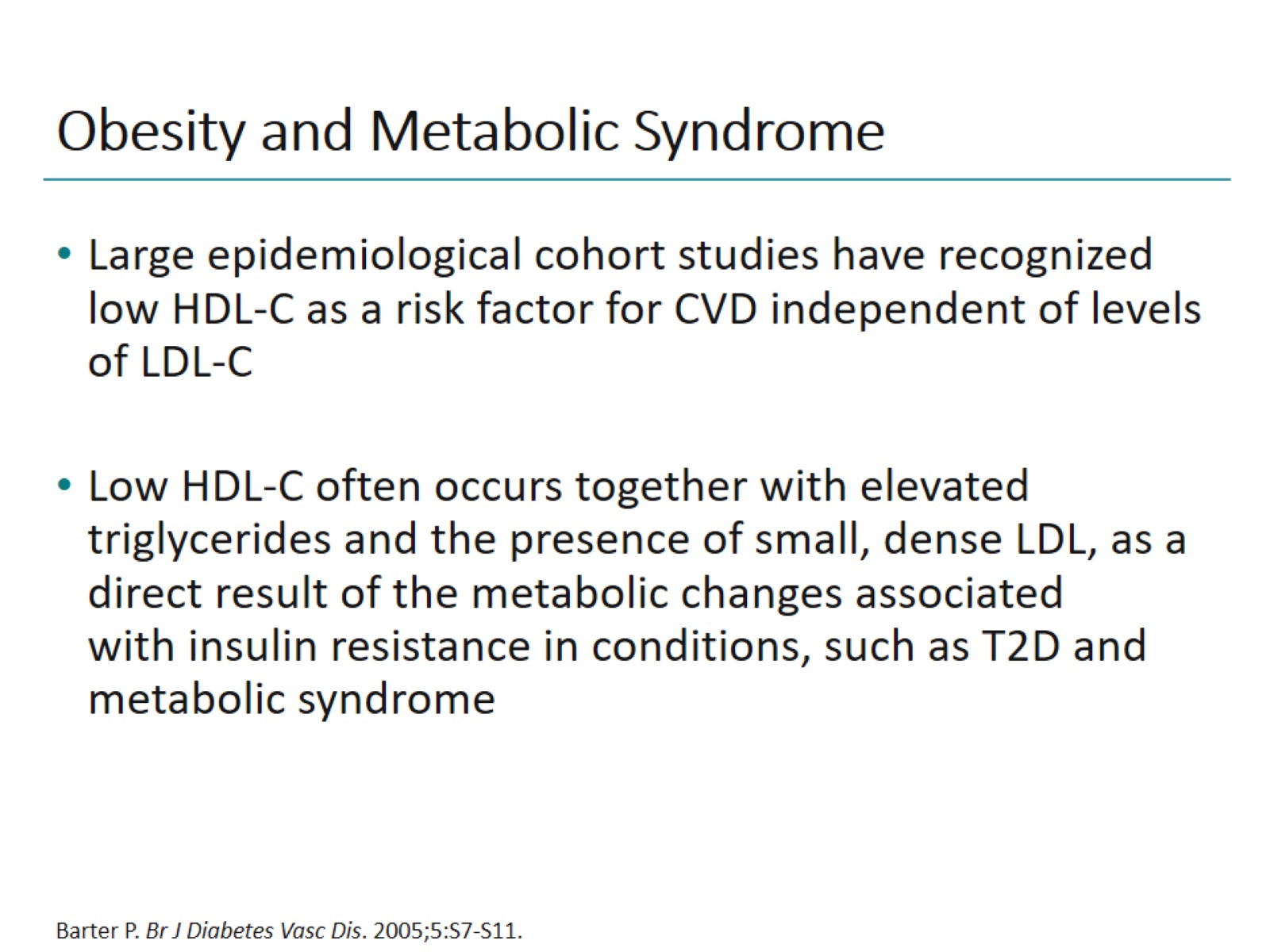 Obesity and Metabolic Syndrome
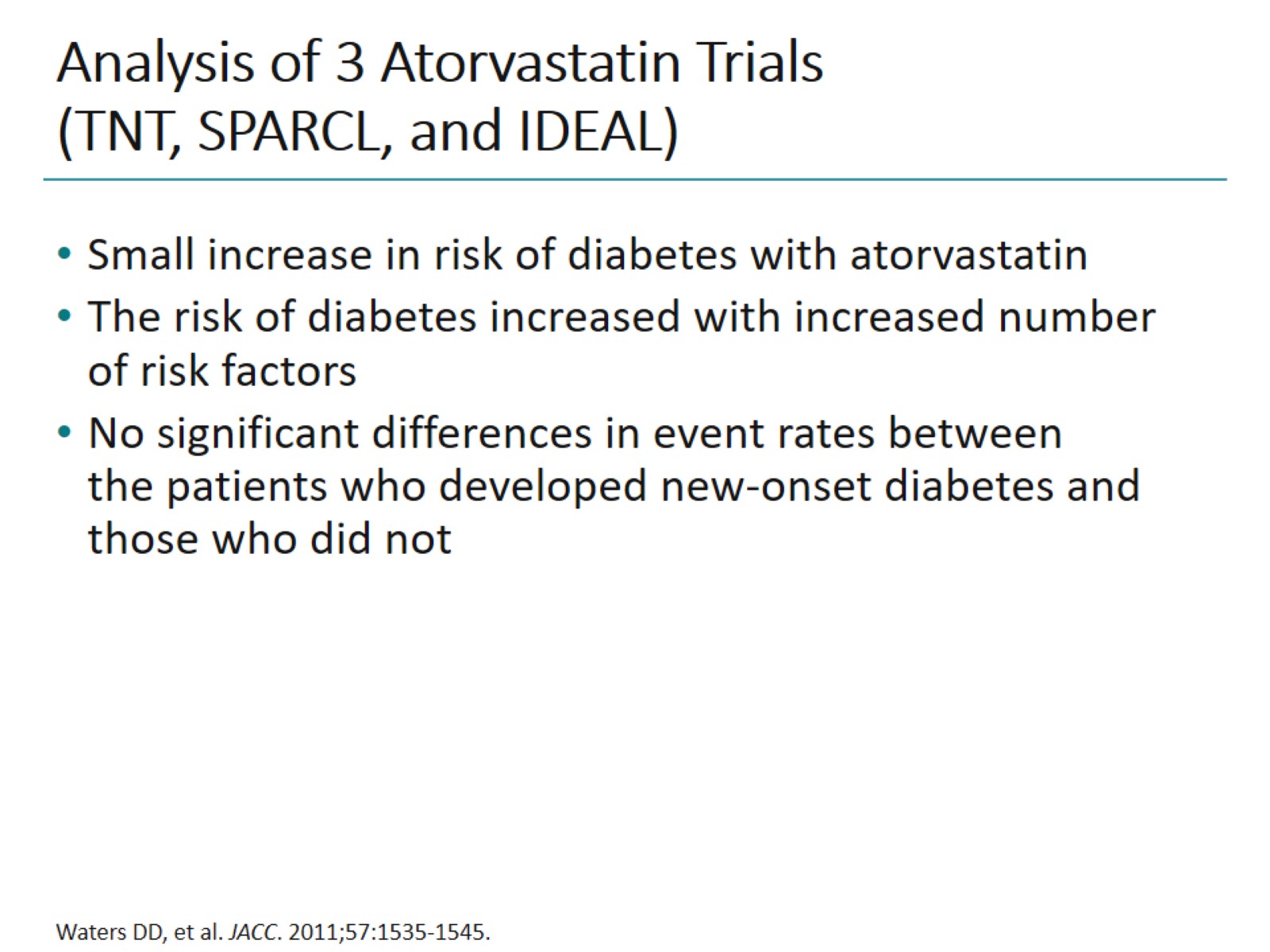 Analysis of 3 Atorvastatin Trials (TNT, SPARCL, and IDEAL)
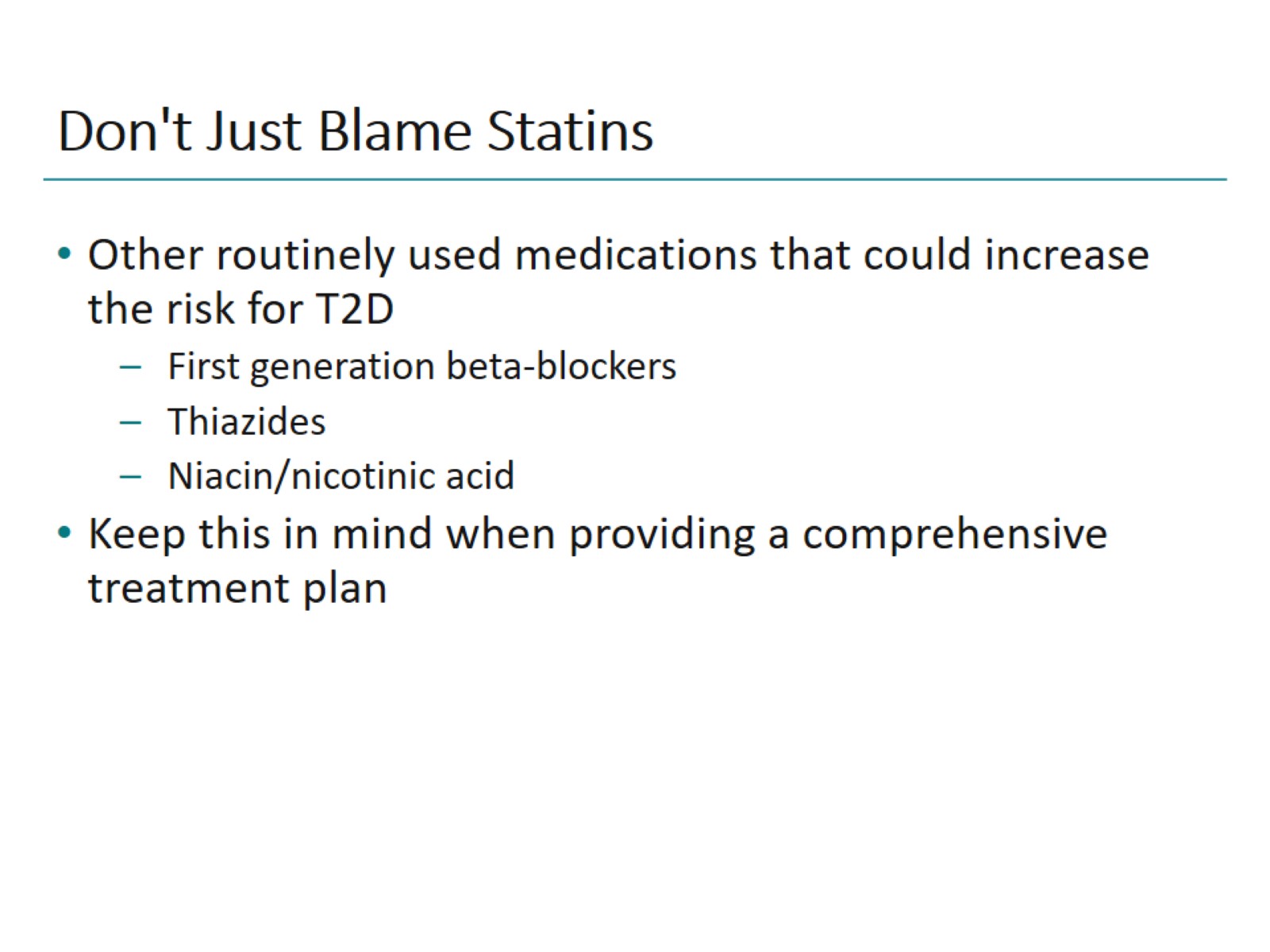 Don't Just Blame Statins
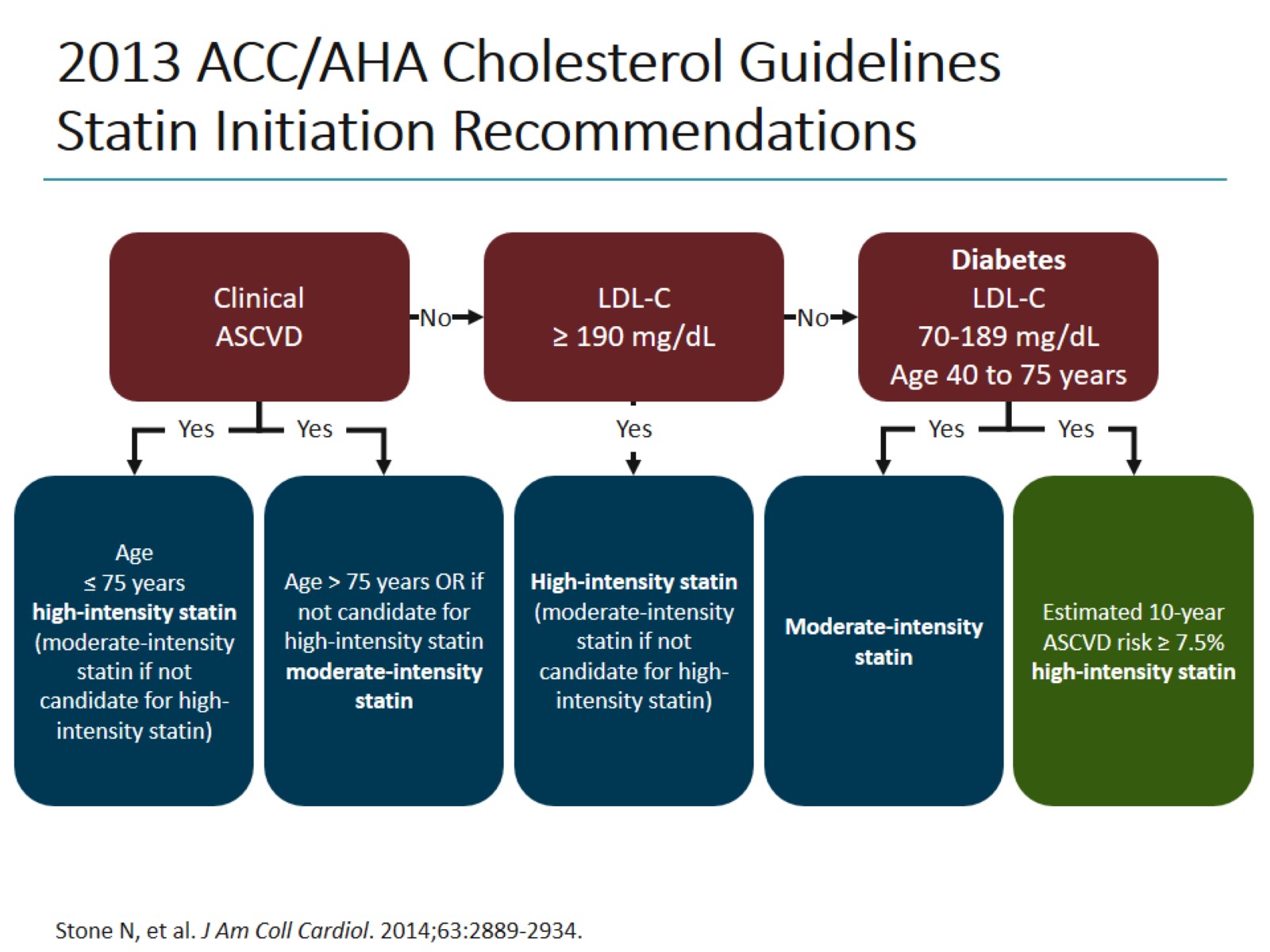 2013 ACC/AHA Cholesterol GuidelinesStatin Initiation Recommendations
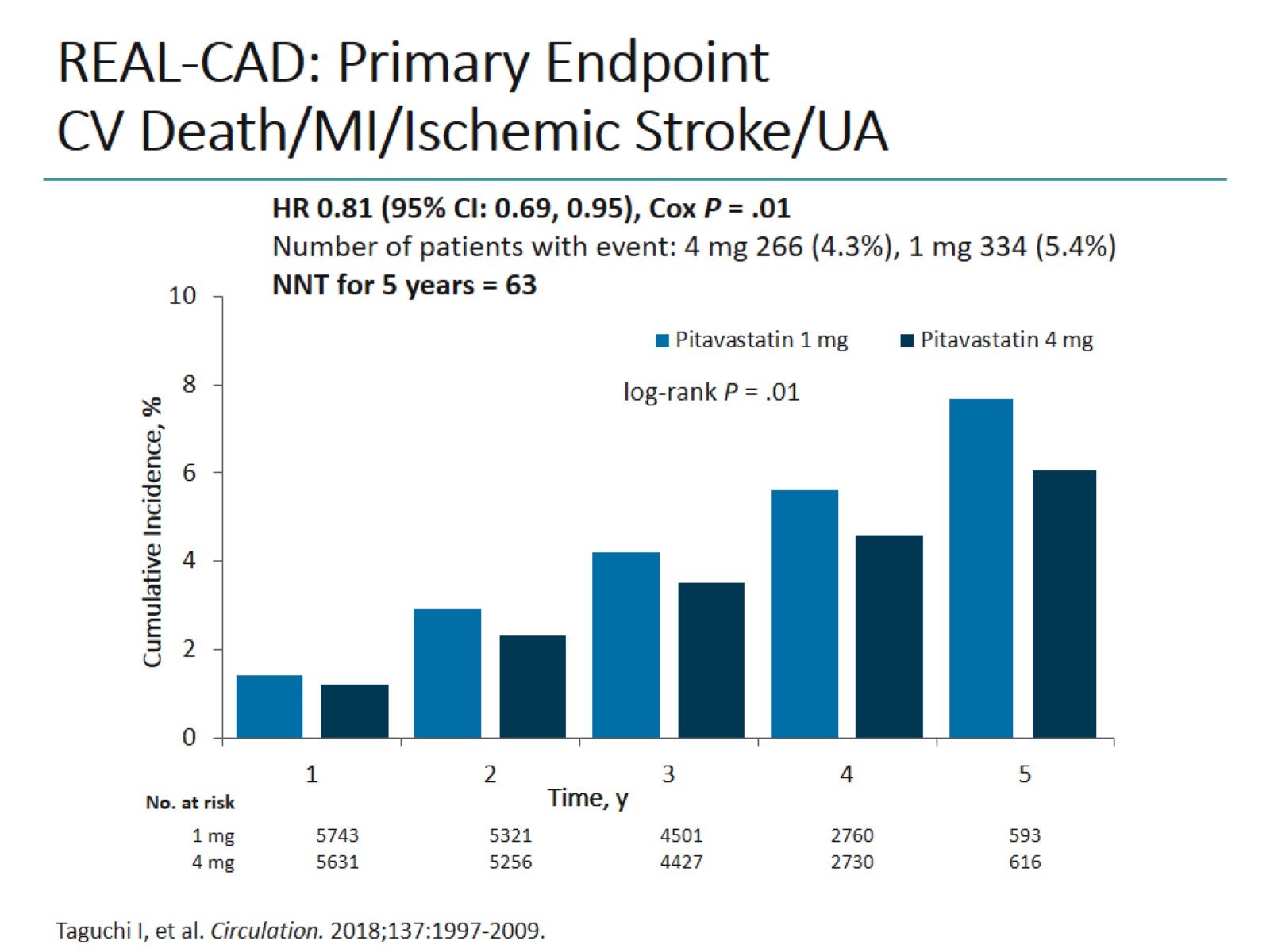 REAL-CAD: Primary Endpoint CV Death/MI/Ischemic Stroke/UA
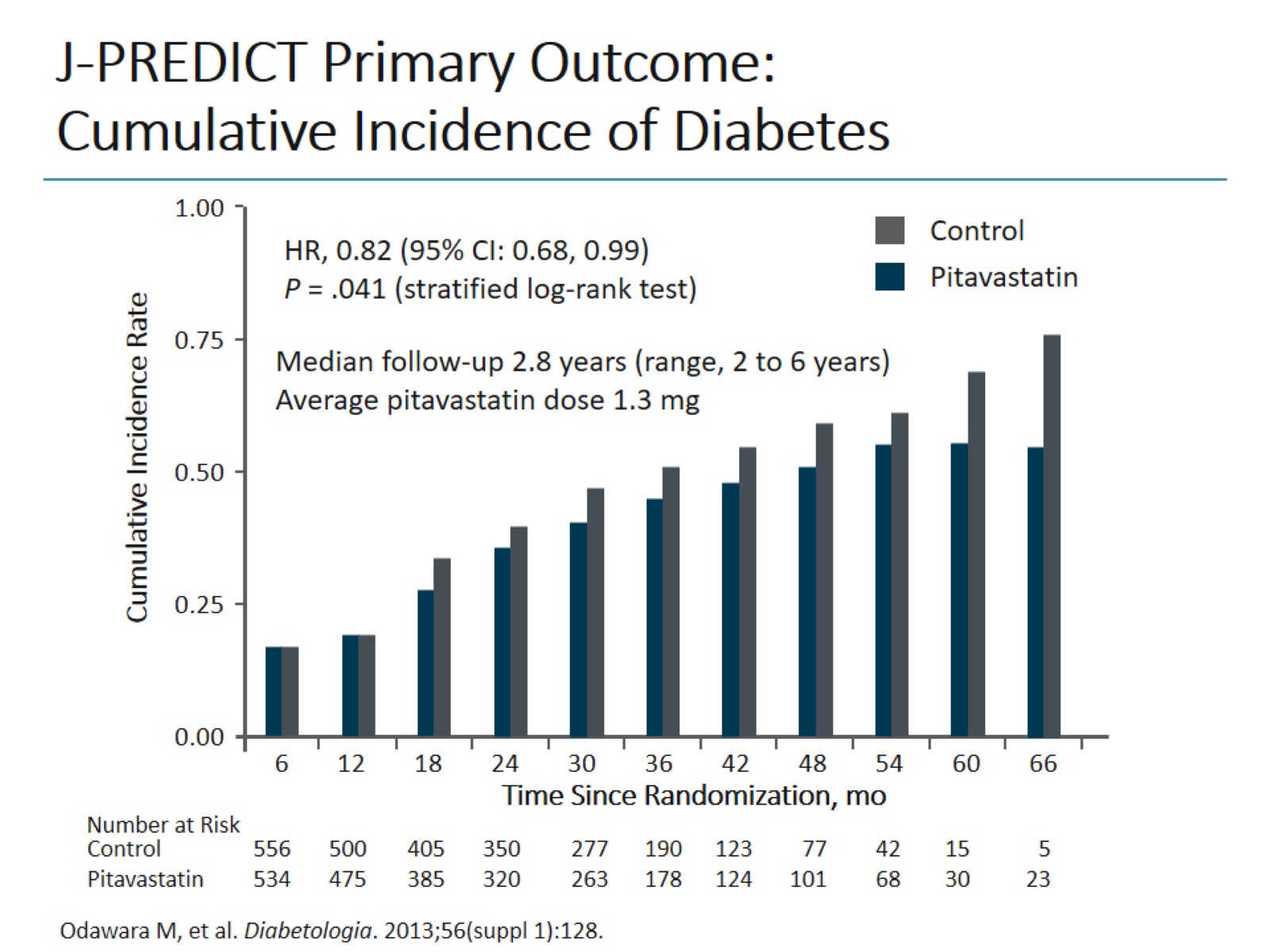 J-PREDICT Primary Outcome:Cumulative Incidence of Diabetes
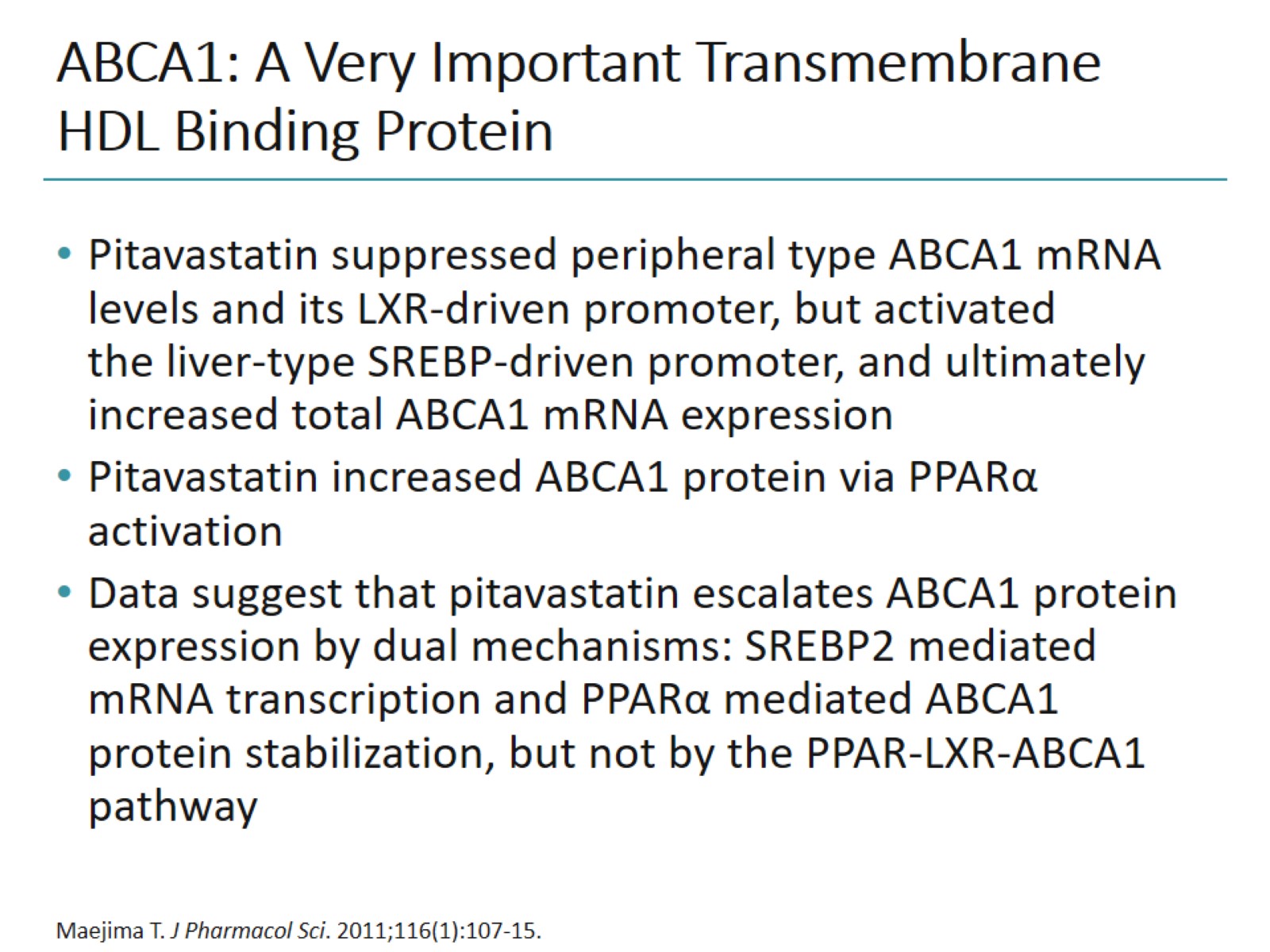 ABCA1: A Very Important Transmembrane HDL Binding Protein
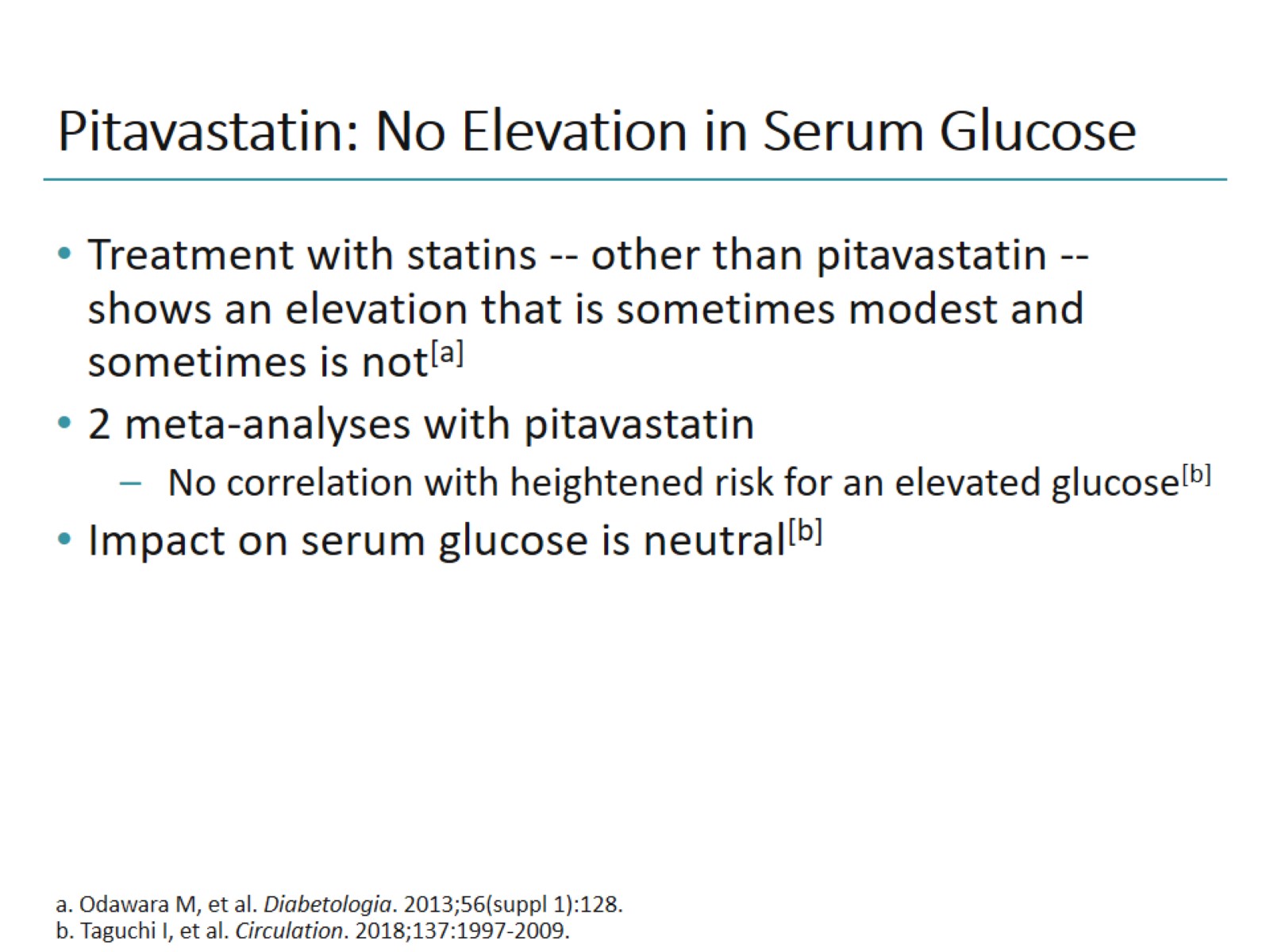 Pitavastatin: No Elevation in Serum Glucose
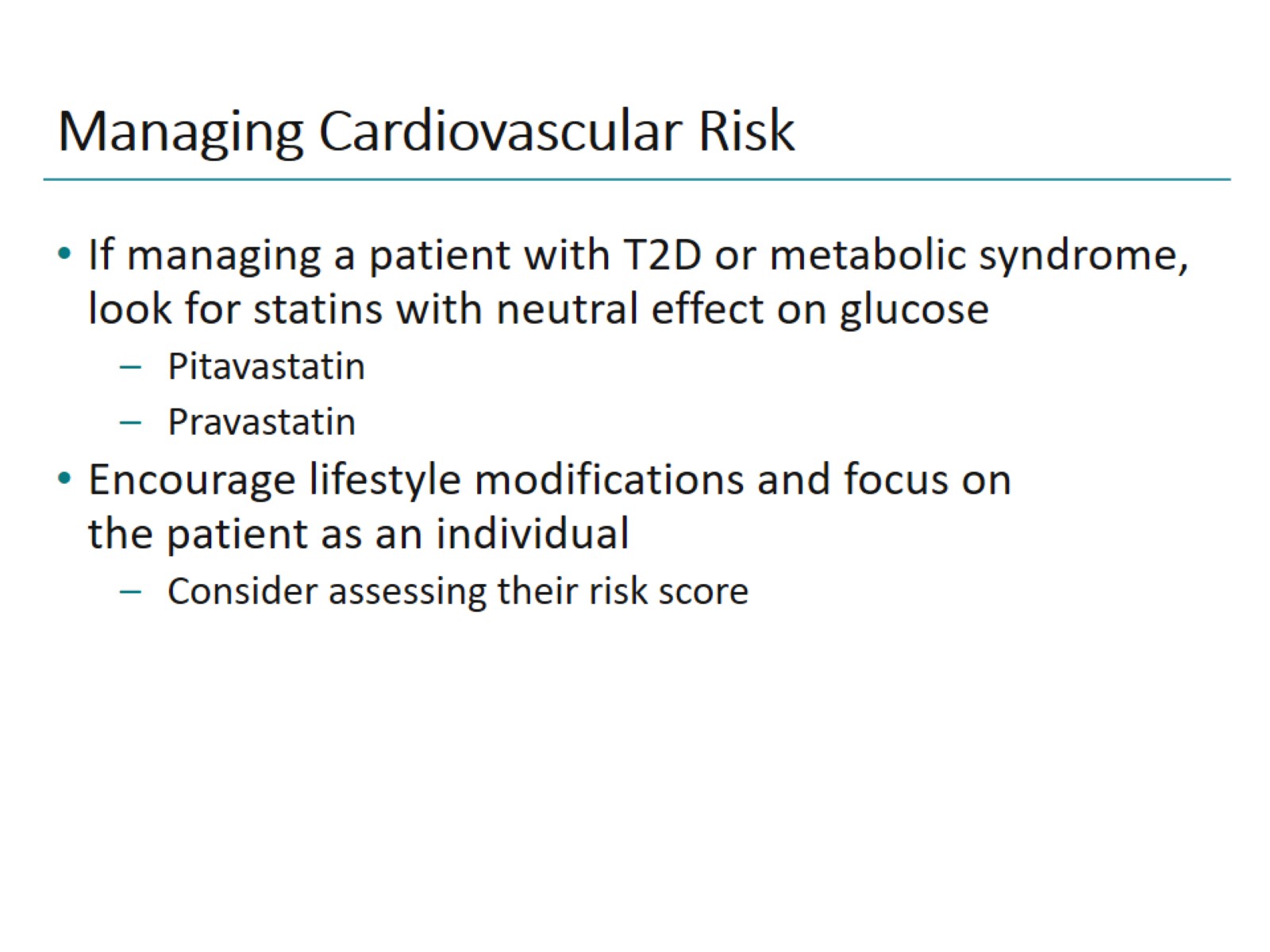 Managing Cardiovascular Risk
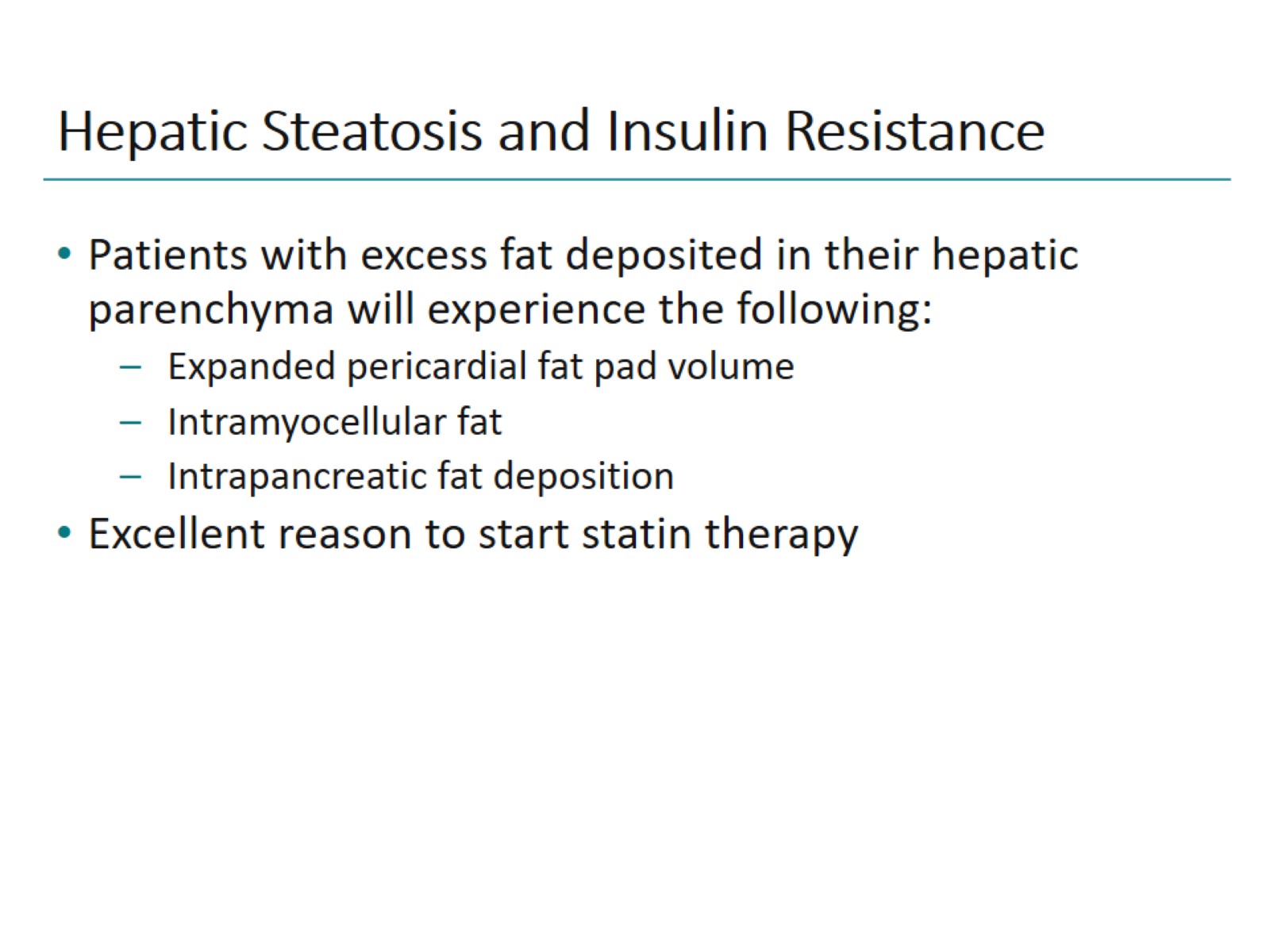 Hepatic Steatosis and Insulin Resistance
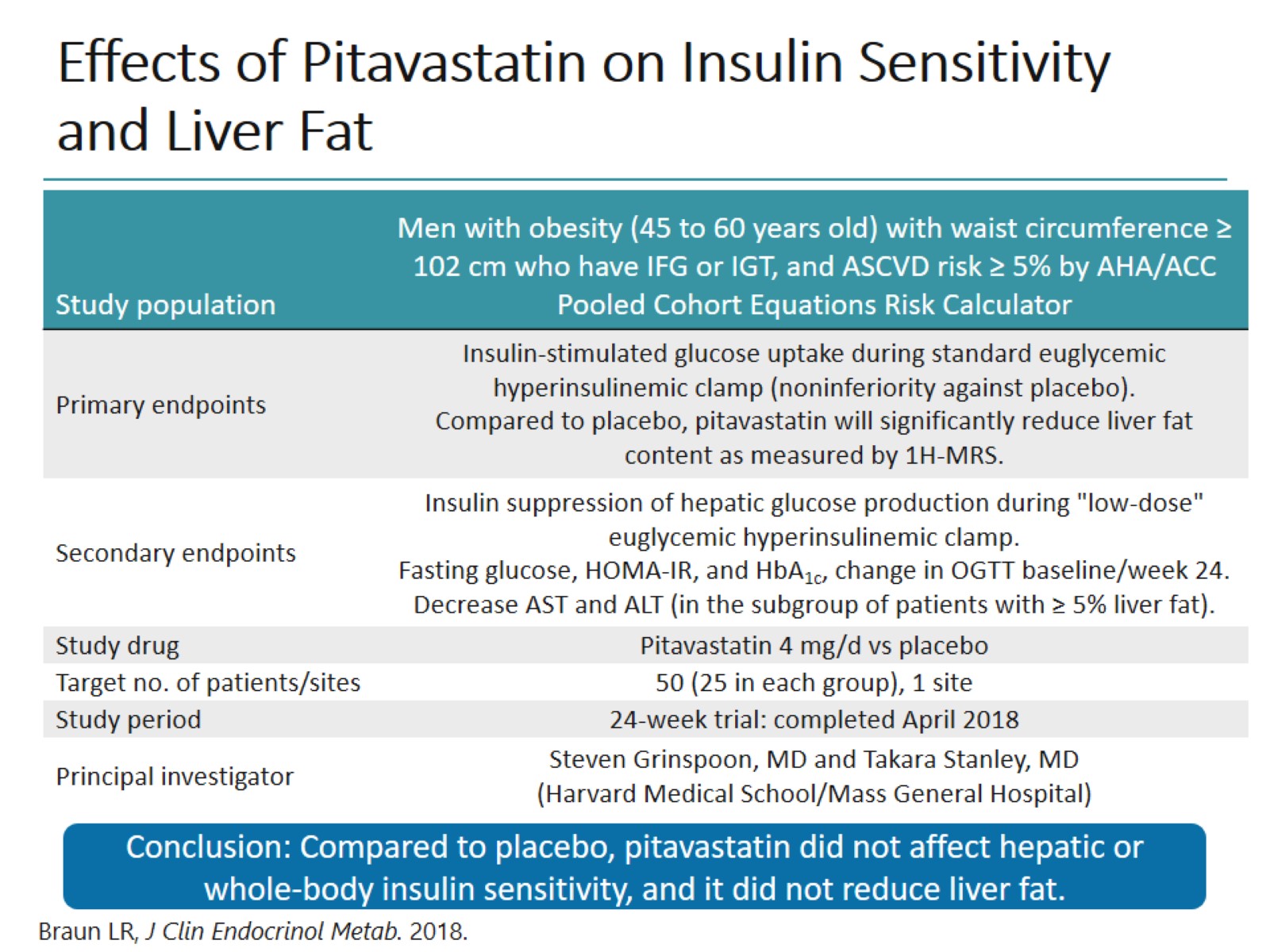 Effects of Pitavastatin on Insulin Sensitivity and Liver Fat
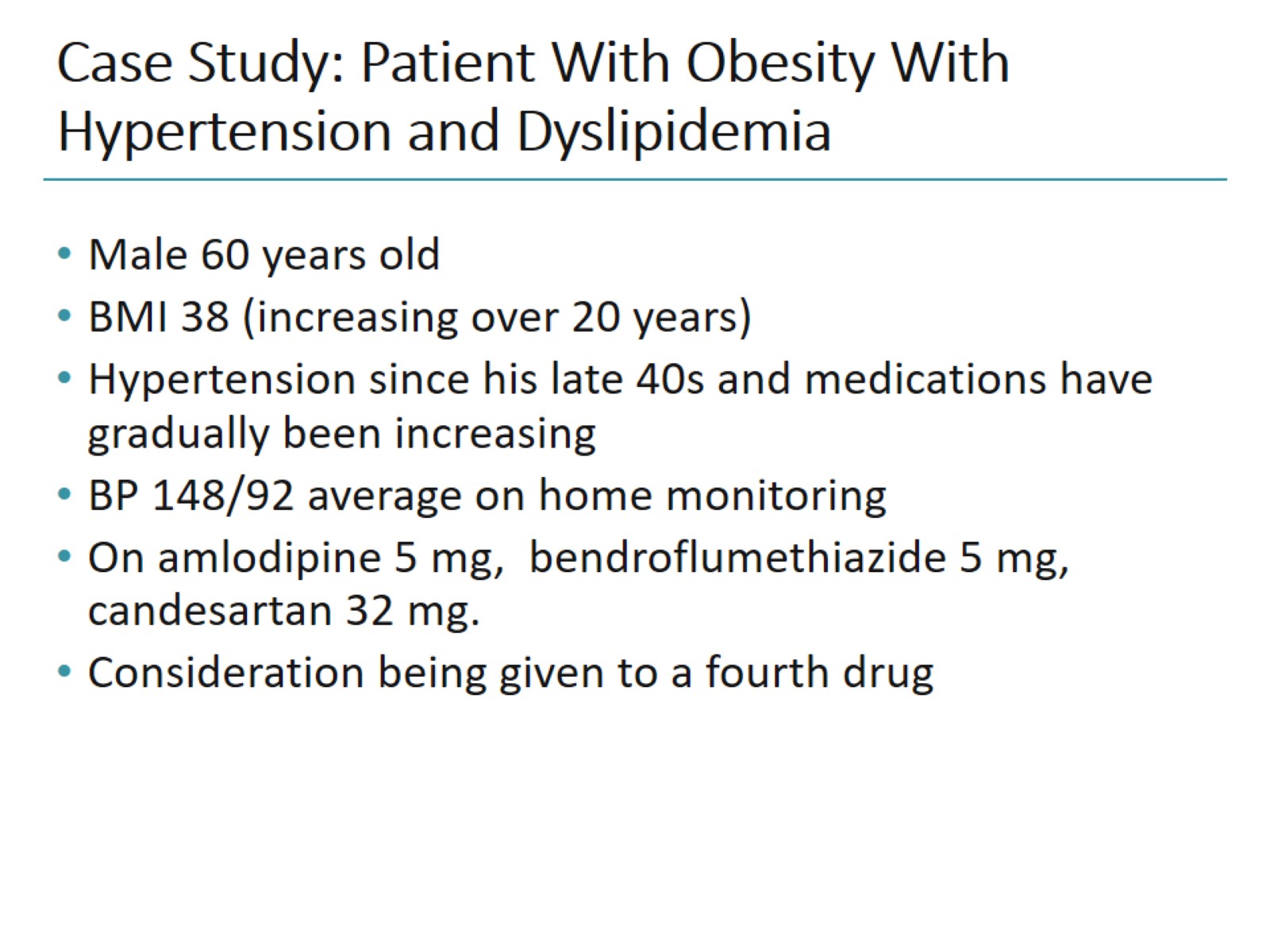 Case Study: Patient With Obesity With Hypertension and Dyslipidemia
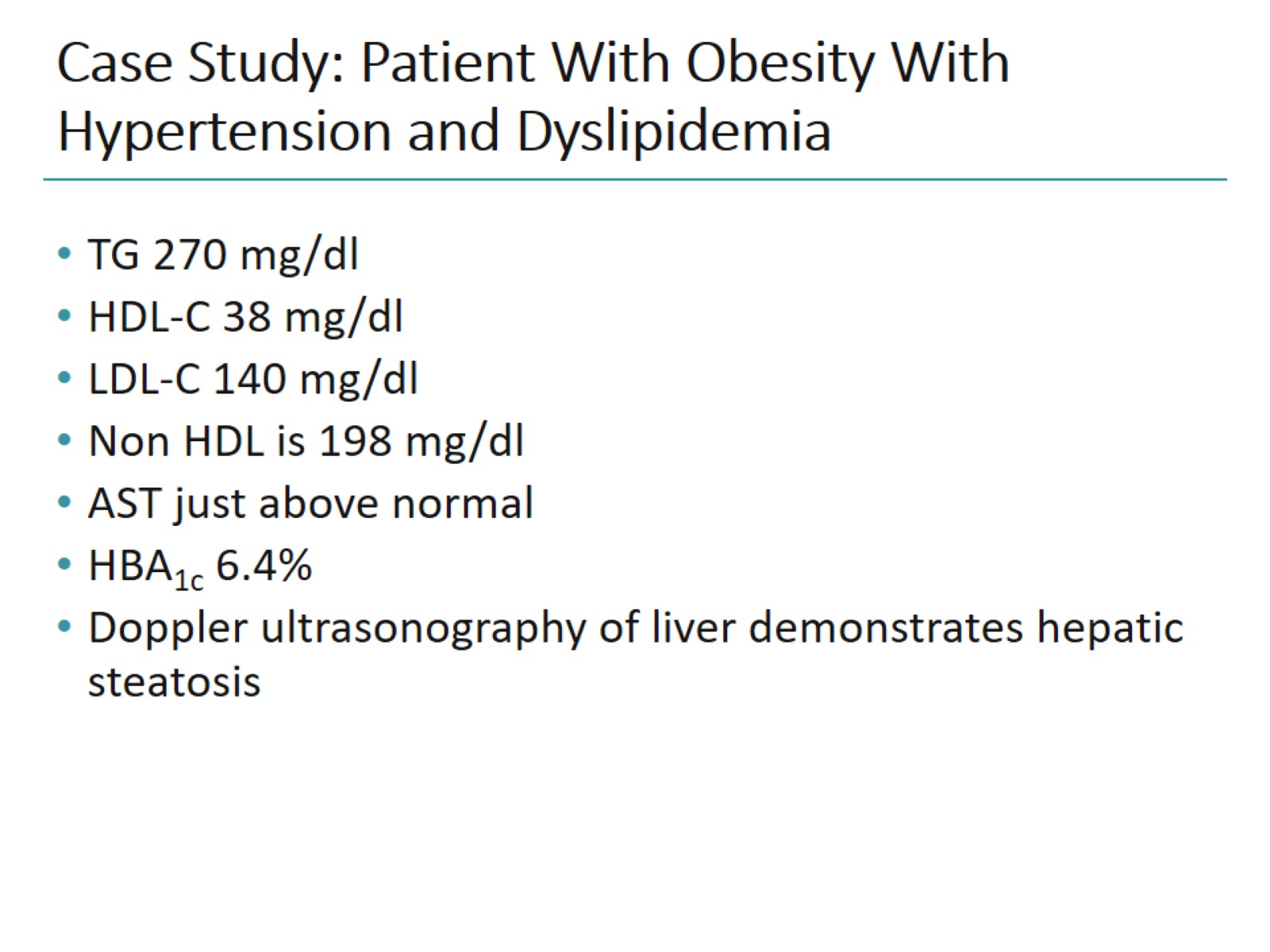 Case Study: Patient With Obesity With Hypertension and Dyslipidemia
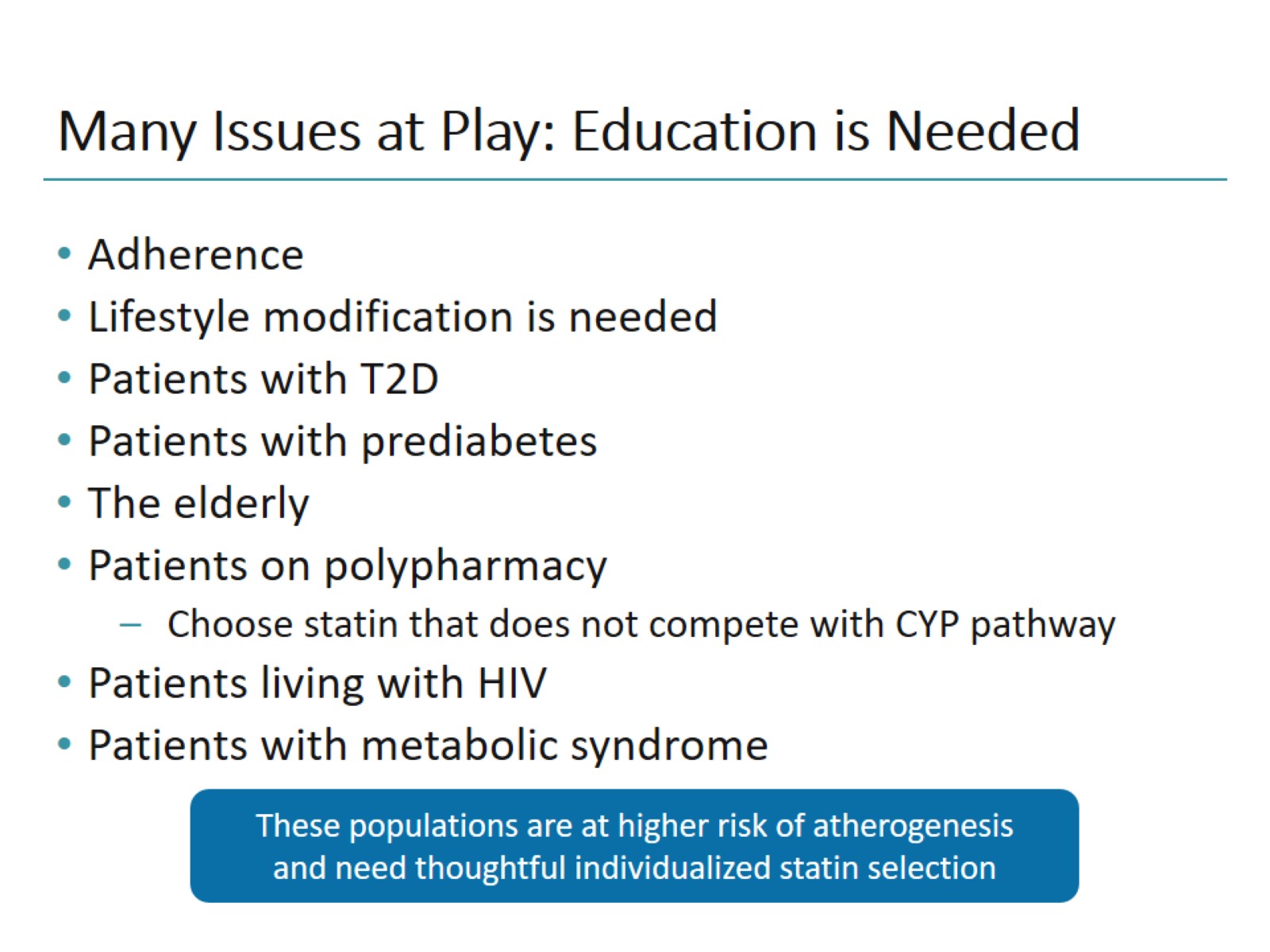 Many Issues at Play: Education is Needed
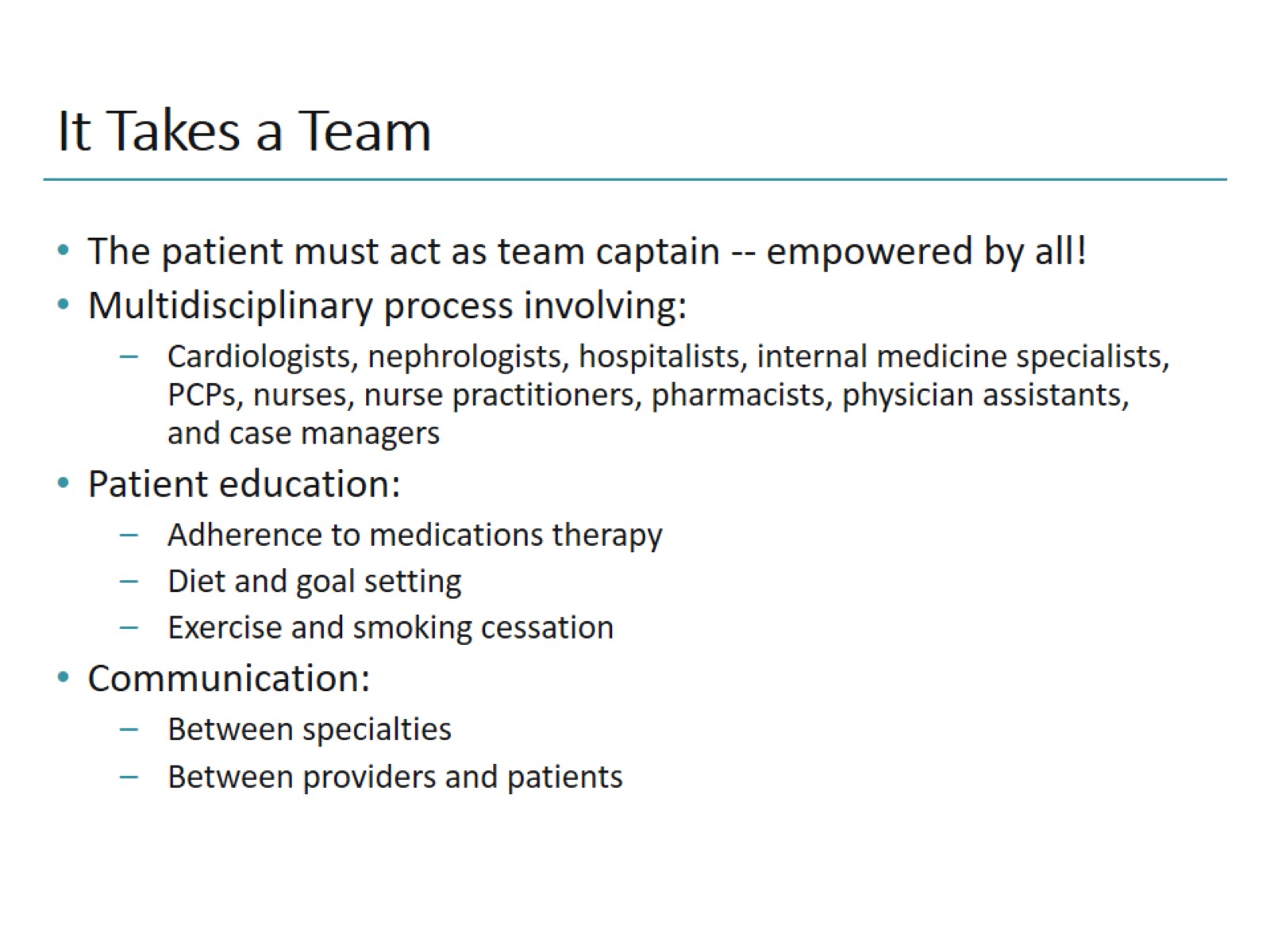 It Takes a Team
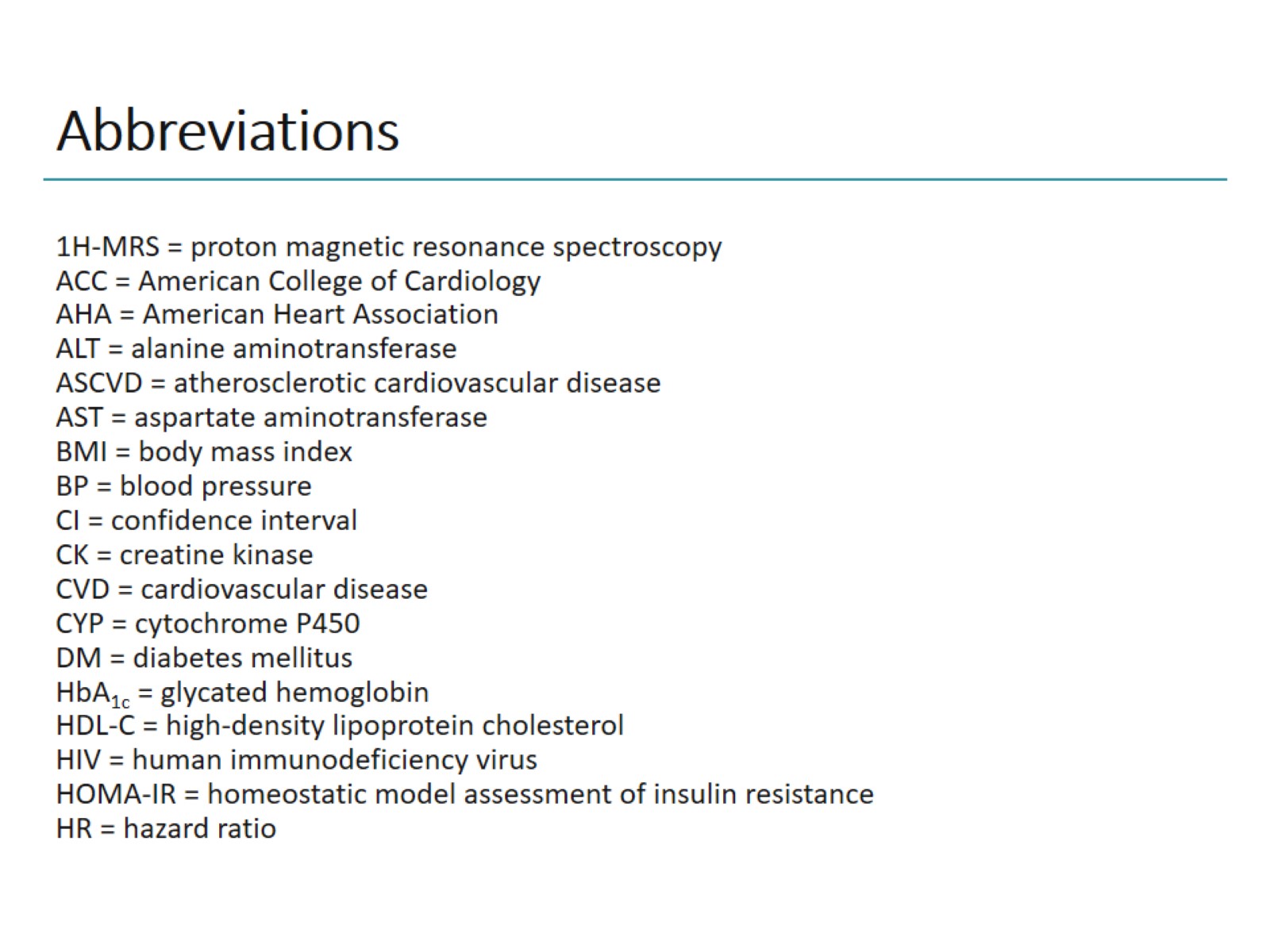 Abbreviations
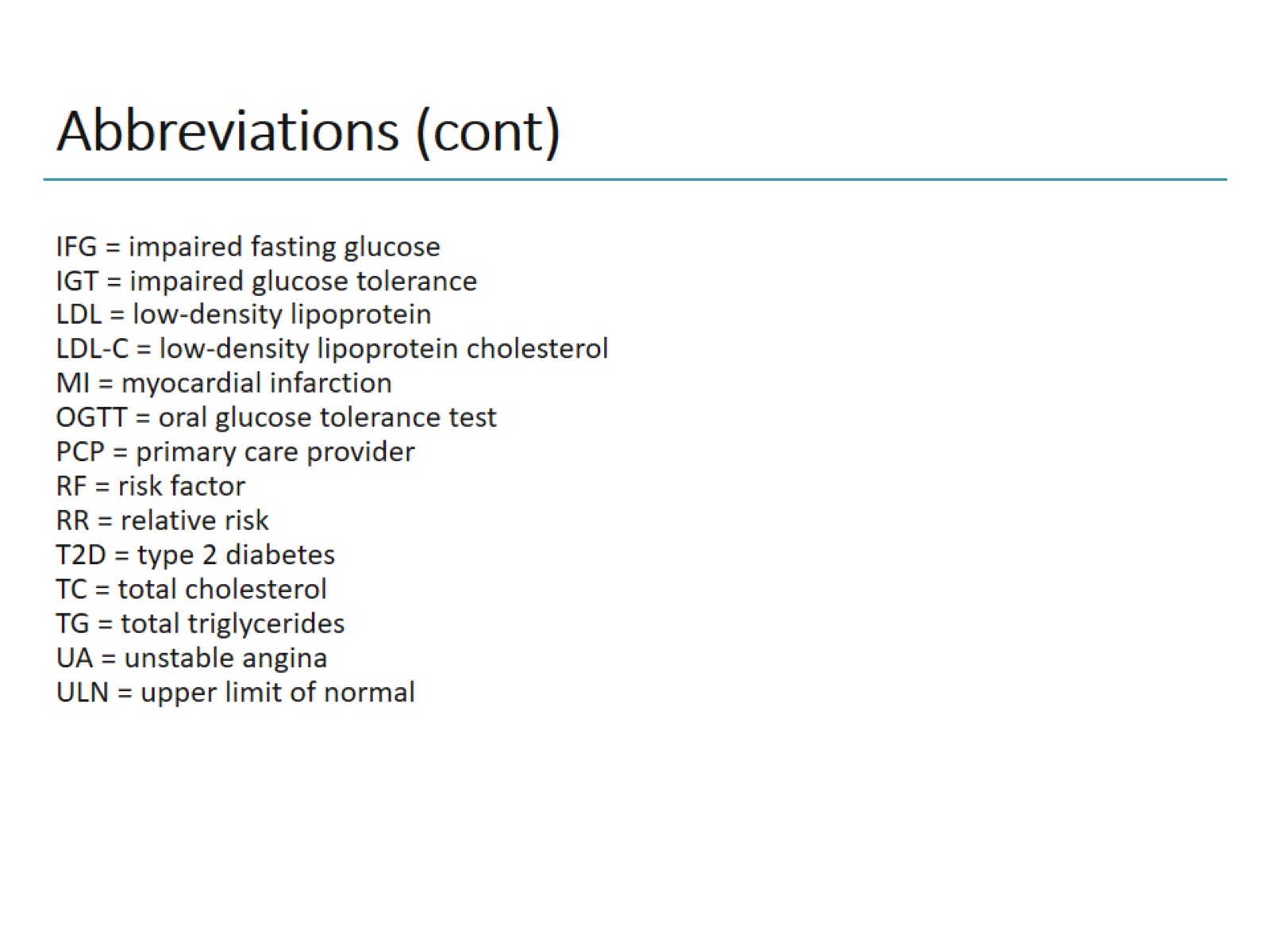 Abbreviations (cont)